Análise sinótica
No http://meteosinotica.blogspot.com.br/
criar uma nova postagem
colar os mapas sinóticos
Escrever uma breve análise sinótica
A partir de setembro:
 Inserir imagens de satélite e mapas de precipitação e outros campos meteorológicos (aulamaster)
Inserir notícias sobre o tempo
Inserir tabelas de extremos INMET http://www.inmet.gov.br/portal/index.php?r=tempo/valoresExtremos
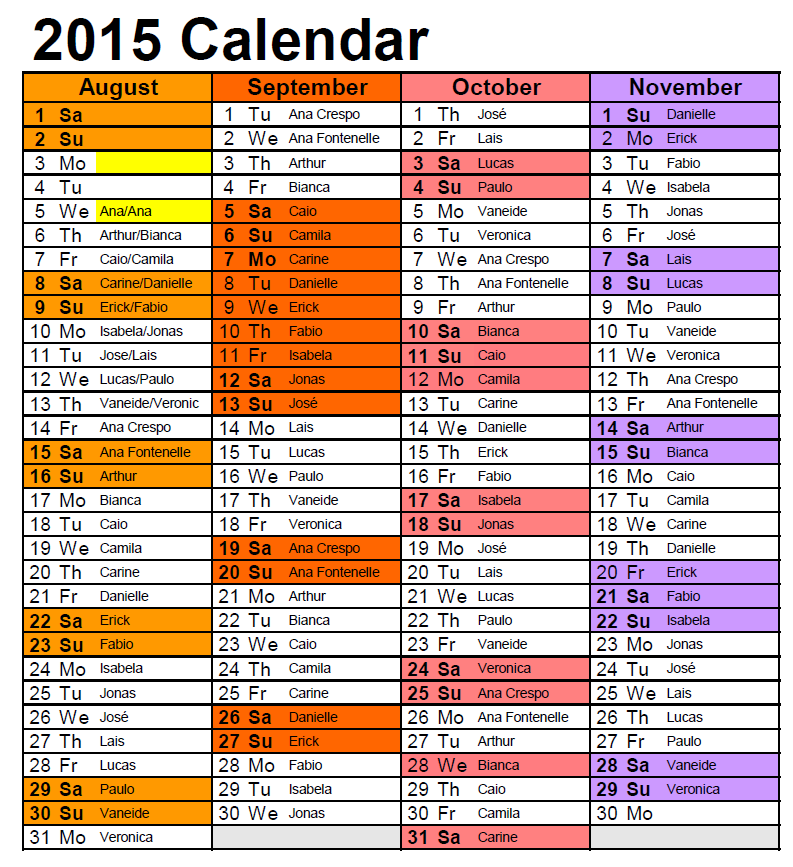 Trabalho – Atlas de Nuvens
Cirrus		Ci	1 – Lais e Camila
Cirrostratus	Cs	2 –Arthur e Jonas
Cirrocumulus	Cc	3 – Fabio e Carine
Altostratus	As	4 – Ana F. e Lucas
Altocumulus	Ac	5 – Paulo e Veronica
Cumulus		Cu	6 – Bianca e Danielle
Stratus		St	7 – Erick e Jose
Stratocumulus	Sc	8 – Isabela e Caio
Cumulonimbus	Cb	9 – Ana C. e Vaneide
		
1 - Foto da nuvem (local, data e hora) "definição"- AGOSTO		
2 - Situação sinótica (mapas sinóticos,metar,synop) - OUTUBRO	
3 - Imagens de satélite (IV, Vis, Vapor, mistas) - SETEMBRO		
4 - Radiossondagem - SETEMBRO		
		
Apresentação/Publicação no http://meteosinotica.blogspot.com.br/	
9 a 16 de NOVEMBRO		
- Organizar duplas e definir sua nuvem
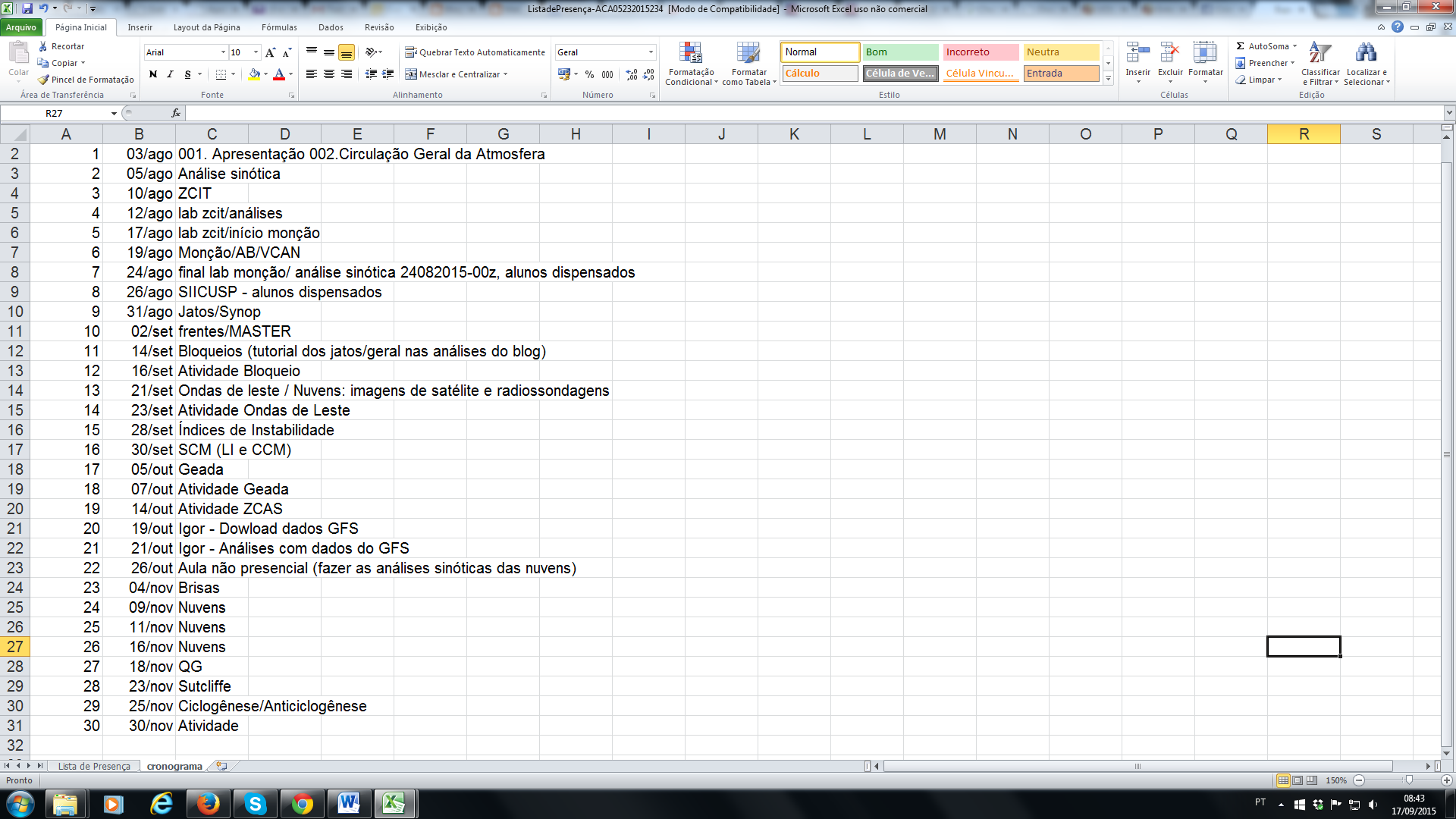